AI PRODUCTS
2019
智慧工地解决方案
Shenzhen FSAN Technology CO.,LTD.
行业现状
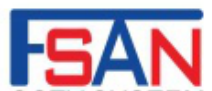 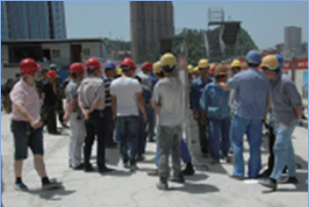 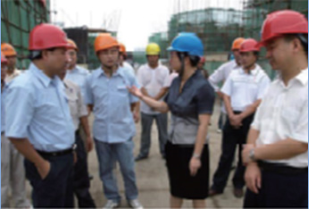 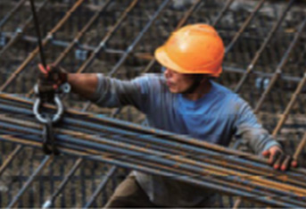 建设组织方式落后
监管体制不健全
材料控制无保障
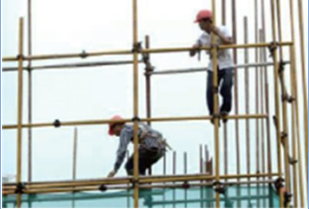 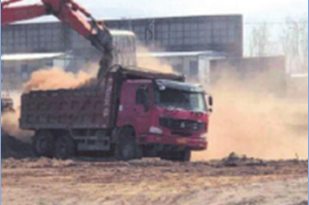 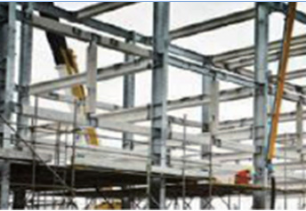 安全意识相对薄弱
危险区域监管不严
施工规范管理困难
Shenzhen FSAN Technology CO.,LTD.
“三员管理”

劳务实名制管理
高支模、深基坑

危险区域严格监管
进度在线巡检

施工全程实时监控
材料控制监管

施工区域周界防范
方案特点
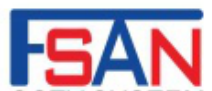 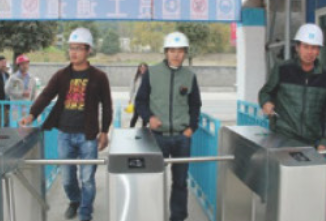 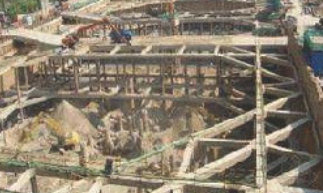 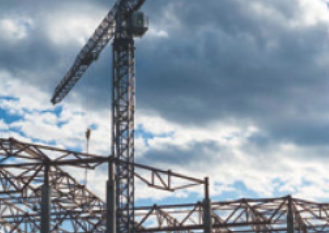 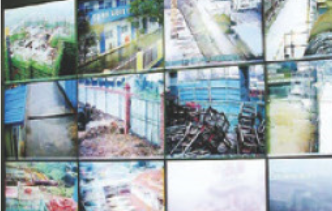 Shenzhen FSAN Technology CO.,LTD.
智慧工地系统
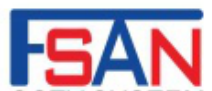 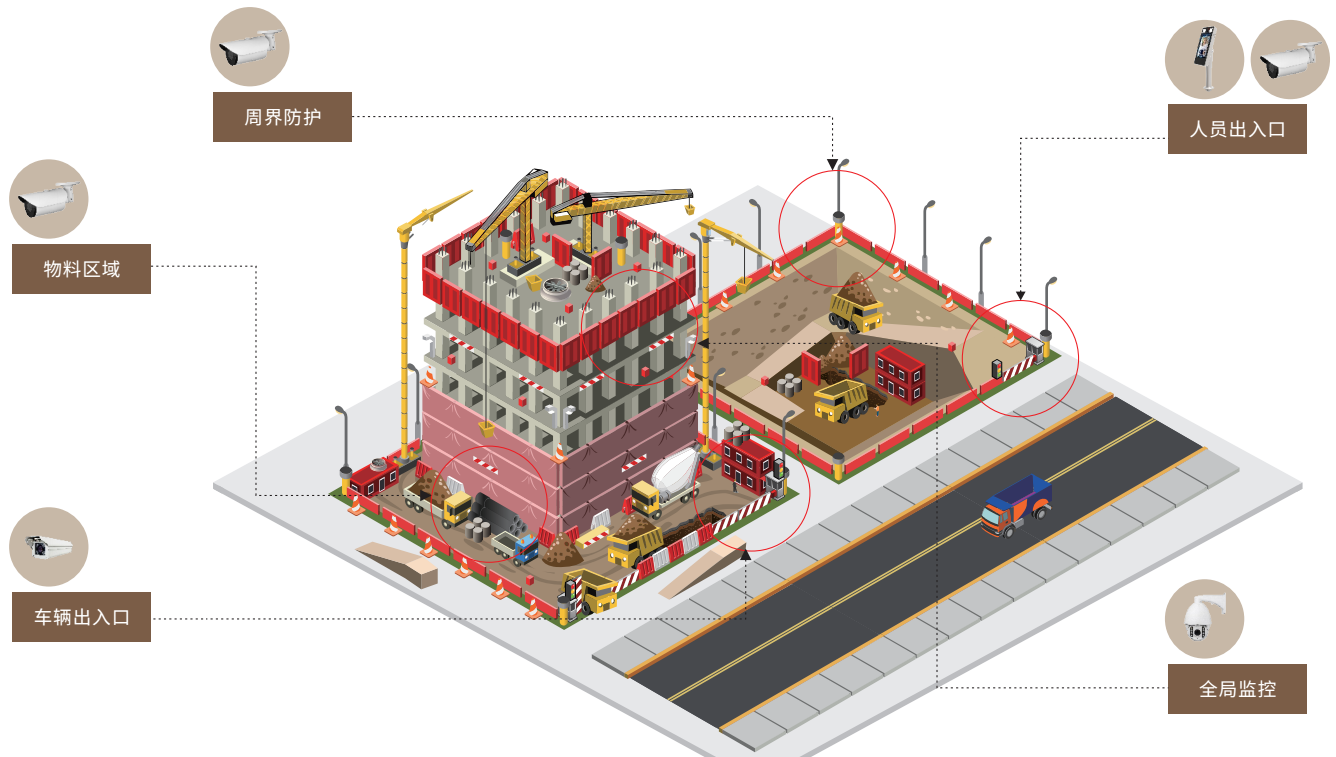 Shenzhen FSAN Technology CO.,LTD.
以人为本，配合门禁考勤功能，有效管理现场的劳务工作
杜绝非工作人员随意进入工地，建设平安工地
安全帽管理，减少事故的发生，确保安全生产
劳务人员实名制管理
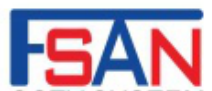 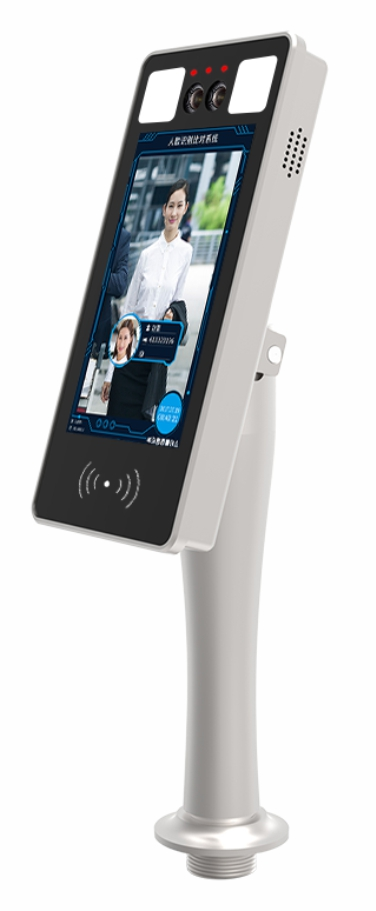 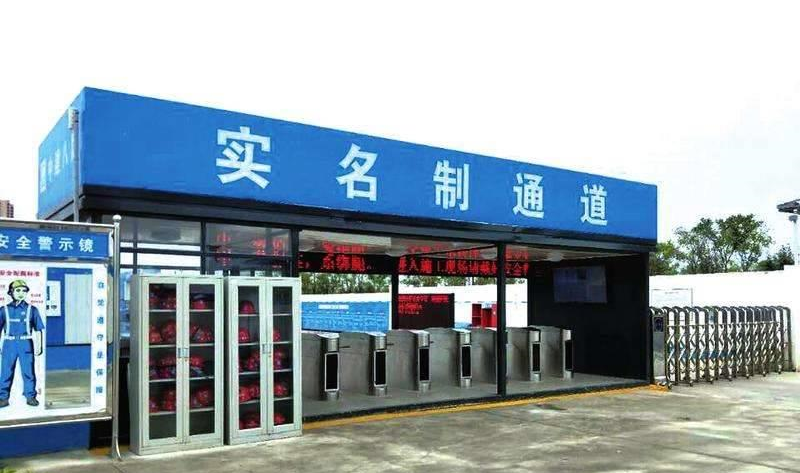 FEW6133F01

闸机人脸识别终端
安全帽检测，未佩戴不允许进场

深度学习高精准度人脸识别算法
(1W/2W人脸库版本可选)

4G  / WIFI 传输 / GPS 可选

身份证识别 / IC卡模块可选

报警输出 / 韦根输出

识别结果语音播报
Shenzhen FSAN Technology CO.,LTD.
对施工现场人员实时监控分析
未按要求佩戴安全帽将实时声光报警
有效防范安全事故的发生
规范施工实时监管
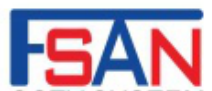 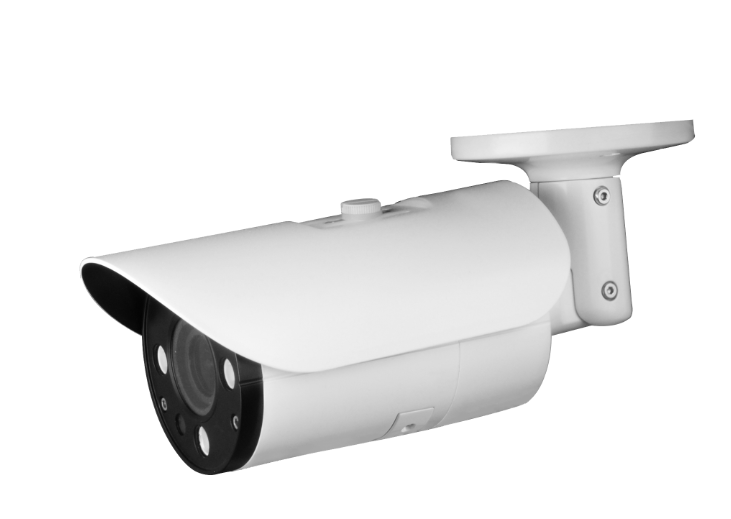 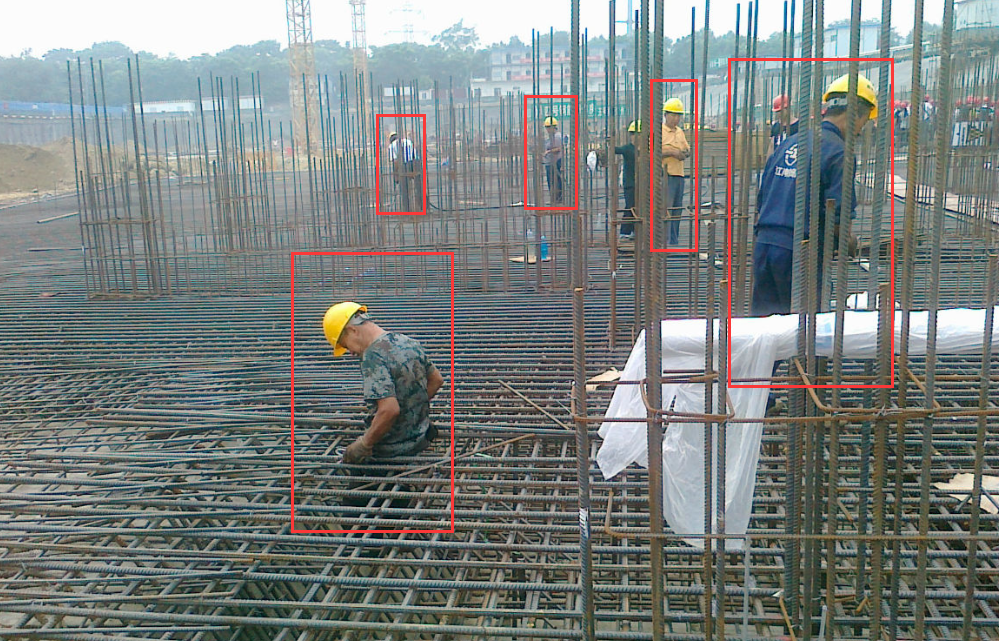 W6235IHZ79F

AI 智能高清摄像机
1920x1080@30fps全高清视频

内置AI智能人员检测算法

安全帽佩戴实时检测

未按要求佩戴即时报警上报平台

支持自定义声音报警、灯光闪烁提示

IP66防水防尘等级
Shenzhen FSAN Technology CO.,LTD.
重要值班岗位在岗检测
值岗区域内无人员超时后触发报警
有效防止无人值守时监管疏漏
重要岗位值班管理
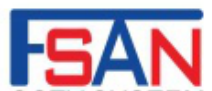 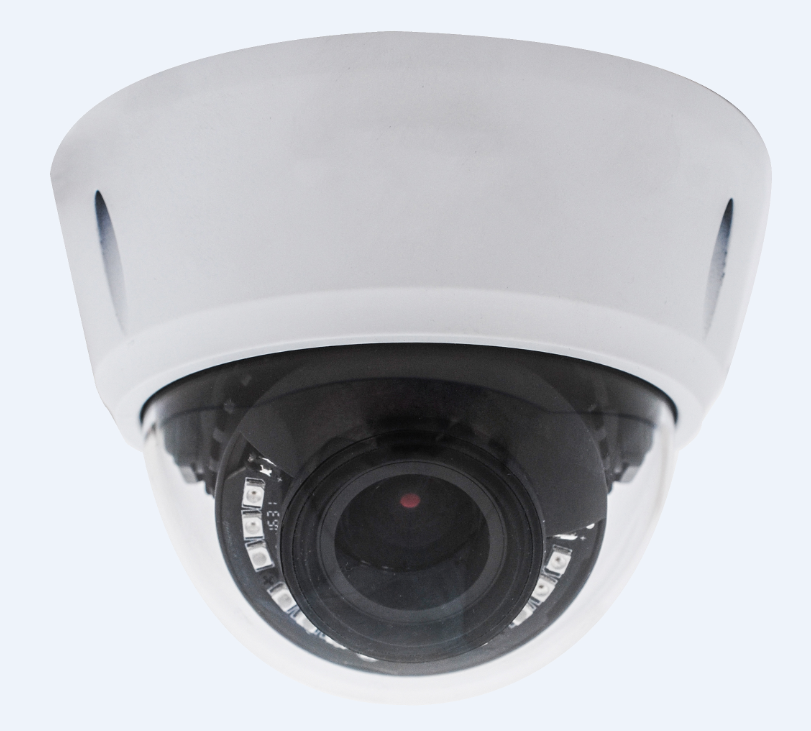 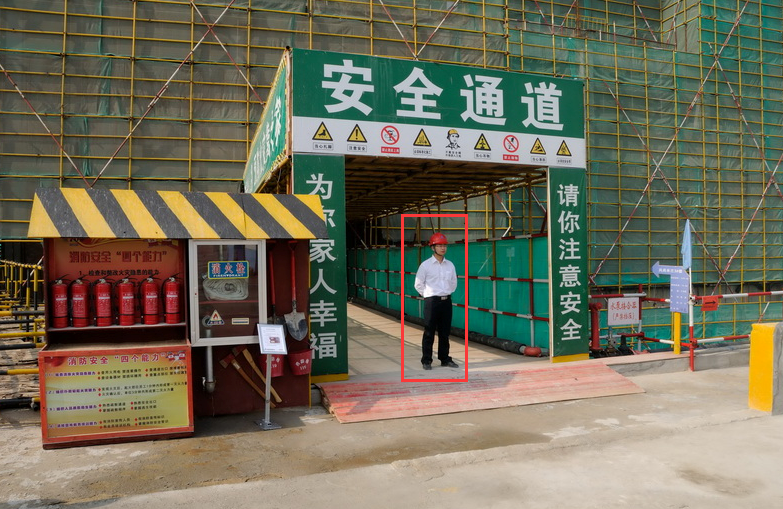 W6235IHBB55A

AI 智能高清摄像机
1920x1080@30fps全高清视频

内置AI智能人员检测算法

可自定义检测区域、超时限制

人员离岗超时后即报警并上报平台

支持自定义声音报警、灯光闪烁提示

IP66防水防尘等级
Shenzhen FSAN Technology CO.,LTD.
危险区域高危防范
项目现场周界闯入报警
对项目施工安全提供有力保障
周界区域防范预警
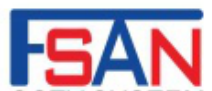 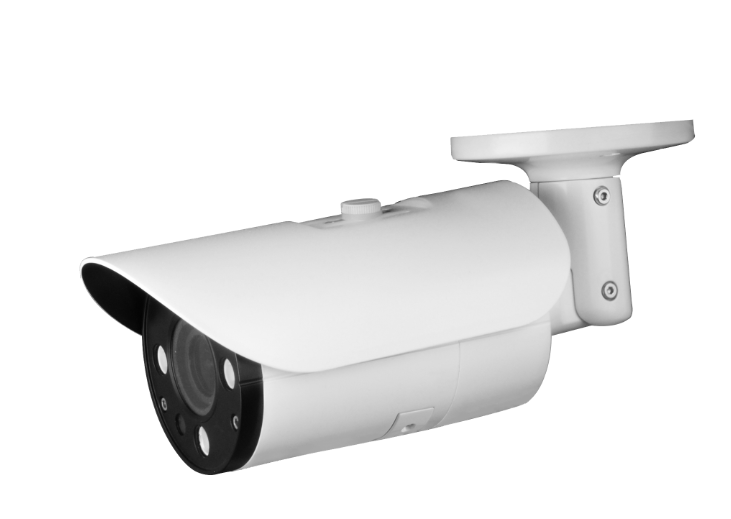 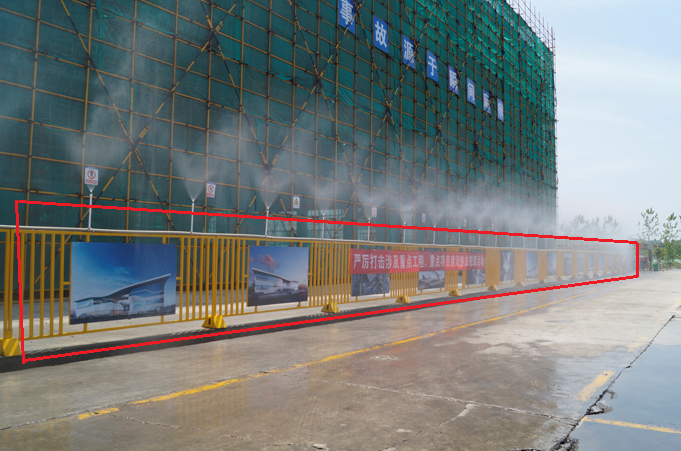 W6235IHBB55A

AI 智能高清摄像机
1920x1080@30fps全高清视频

内置AI智能人员检测算法

可自定义检测区域、行为规则

人员闯入后即报警并上报平台

支持自定义声音报警、灯光闪烁提示

IP66防水防尘等级
Shenzhen FSAN Technology CO.,LTD.
采用远程视频巡查的方式，监管负责人可实时调取施工现场视频
及时有效杜绝不符合规范施工情况
有效提升了对建筑工地施工安全的监管力度
现场高清视频监控
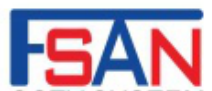 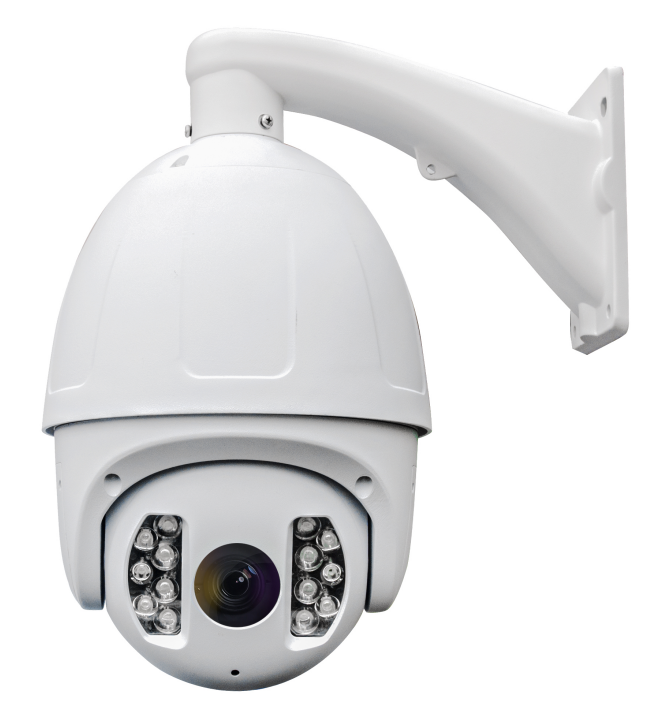 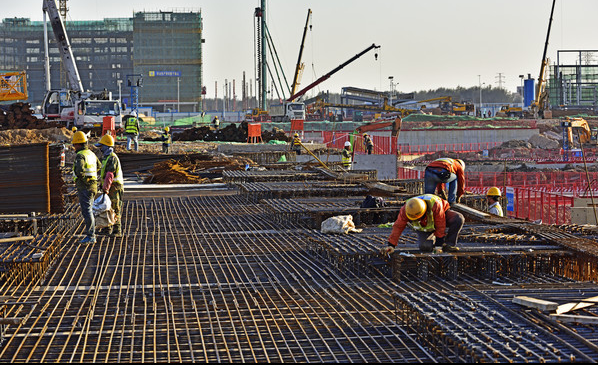 WD212-6302

全高清红外高速球
1920x1080@30fps全高清视频

360°水平旋转、90°垂直旋转

支持255个预置点，4组自定义巡航

夜视红外距离可达150m

20X / 30X光学变倍可选

IP66防水防尘等级
Shenzhen FSAN Technology CO.,LTD.
系统组网
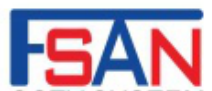 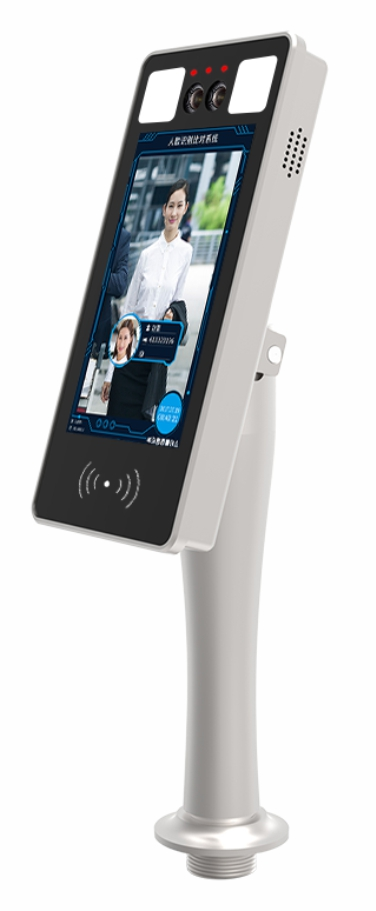 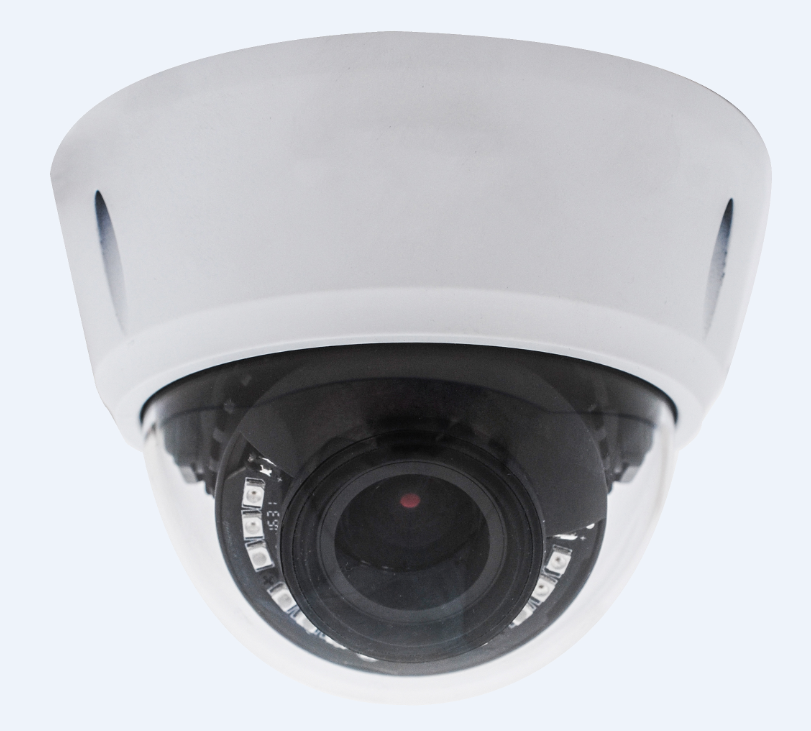 AI智能摄像机
人脸识别终端
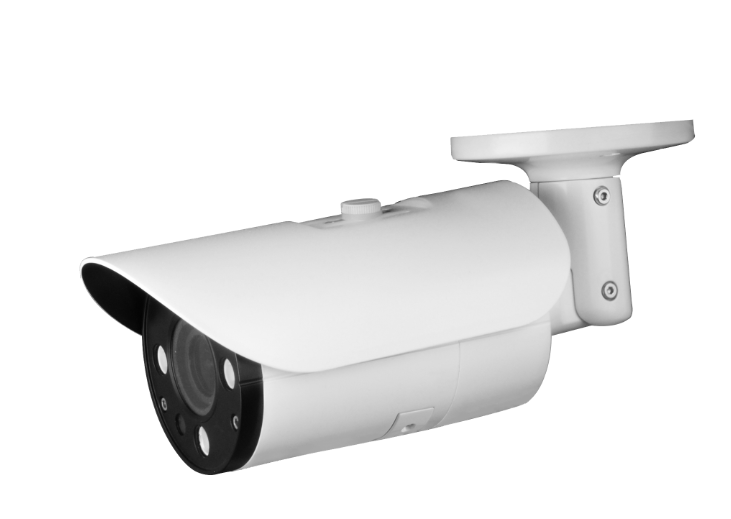 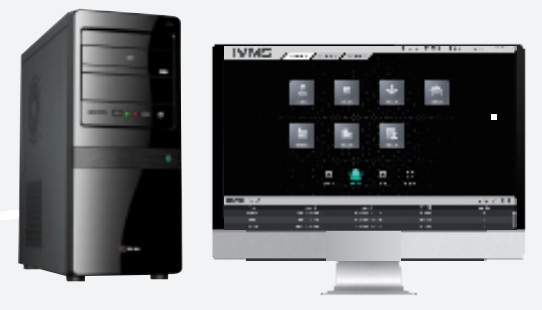 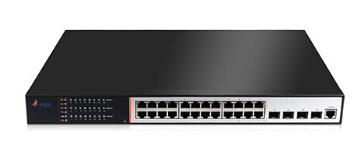 AI智能摄像机
交换机
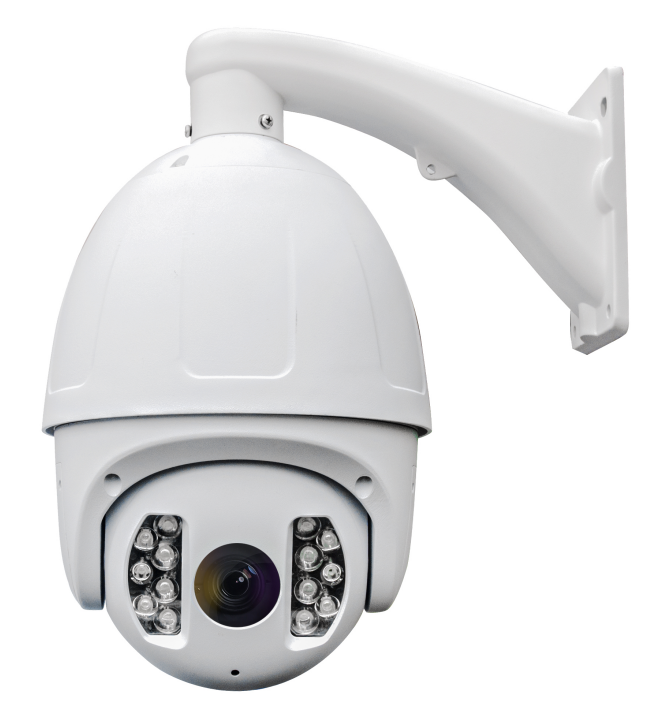 智能融合IVMS
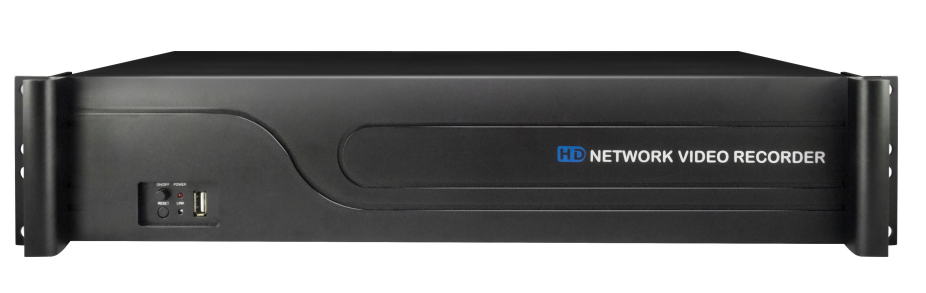 红外高清高速球
智能硬盘录像机
Shenzhen FSAN Technology CO.,LTD.
谢谢观看
深圳富视安智能科技有限公司
www.fsan.cn